ОЦЕНКА 
МЕТАПРЕДМЕТНЫХ И ПРЕДМЕТНЫХ РЕЗУЛЬТАТОВ
ОБУЧАЮЩИХСЯ НА УРОВНЕ НАЧАЛЬНОГО ОБРАЗОВАНИЯ
Тема:
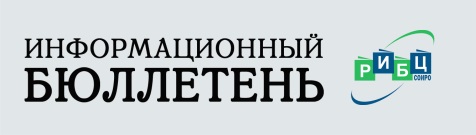 Кафедра педагогики и методики начального образования
Содержание:
I. Каталог статей. Раздел «Метапредметность.
Универсальные учебные действия»

II. Каталог статей. Раздел «Общеучебные знания, умения, навыки»
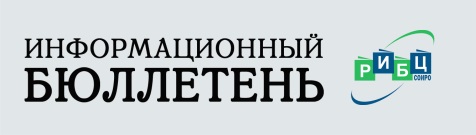 Кафедра педагогики и методики начального образования
I. Каталог статей. Раздел «Метапредметность. Универсальные учебные действия»
1. Соловьева Т.
Формирование УУД в начальной школе.
Аннотация:
В статье описаны трудности с которыми педагог сталкивается при применении УУД. Приведены различные приемы и задания для формирования личностных, познавательных, коммуникативных УУД.
//Учитель. – 2019. - №4. – С. 12.

2. Чиркова Е. Б.
Развитие универсальных учебных действий в проектно-исследовательской деятельности.
Аннотация:
В статье автор осветила следующую проблему: в школу поступают дети с разным уровнем подготовки и развития, причем уровень разниться от недостатка элементарных знаний до одаренности. В основе ФГОС лежит системно-деятельностный подход, который может быть реализован с помощью проектной и исследовательской деятельности. Данная деятельность позволить сформировать все виды Универсальных Учебных Действий: личностные, познавательные, коммуникативные и регулятивные. Е. Б. Чиркова утверждает, что данная деятельность, организованная во внеурочное время, более многогранна и эффективна, чем во время обычных уроков. Поэтому поставлена следующая цель: систематически включать младших школьников во внеурочную проектную и исследовательскую деятельность, а также поставлены задачи. Для реализации цели авторы разработали программу внеурочной деятельности «Радуга». В ходе использования данной программы, которая рассчитана на 1 час в неделю, применяются различные технологии, формы работы, а также проектную деятельность. Для одаренных учеников могут быть предложены индивидуальные задания повышенной сложности. Продуктом проектной деятельности младших школьников могут быть: книги, модели, костюмы, кроссворды и т.д. Еженедельные занятия «Способный ученик» организуются в тесном контакте с родителями, которые помогают реализовать и представить полученный продукт. Автор утверждает, что проведение таких проектов обеспечивает новый уровень коммуникации в смешанном по возрасту и интересам коллективе.
//Начальная школа. – 2019. - №12. – С. 55.
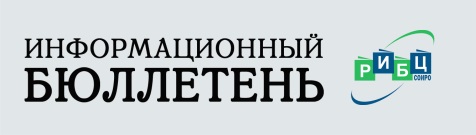 Кафедра педагогики и методики начального образования
3. Бреусова Т. А.. Щеняева Д. В.
Сказкотерапия как средство формирования коммуникативных универсальных учебных действий.
Аннотация:
В статье описывается практический опыт применения сказкотерапии как средства формирования коммуникативных универсальных учебных действий детей младшего школьного возраста. В статье представлен алгоритм проведения занятия по сказкотерапии и даются рекомендации педагогу по формированию коммуникативных УУД в рамках таких занятий.
//Начальная школа. – 2019. - №11. – С. 23.
 4. Троицкая И. Ю., Сытина В. О.
Групповая работа как средство формирования коммуникативных универсальных учебных действий.
Аннотация:
В статье раскрывается сущность понятия «коммуникативные УУД» и «групповая работа». Проанализированы положительные стороны организации групповой работы на уроках. Рассмотрены виды групповой работы, приведены наиболее интересные из них.
//Начальная школа. – 2019. - №9. – С. 26.
 5. Мусс Г. Н., Джалилова К. С.
К вопросу о коммуникативных универсальных учебных действиях.
Аннотация:
Начальная школа играет особую роль в развитии личности ученика как члена общества. Осваивая социальные роли, младший школьник использует коммуникацию как механизм, с помощью которого реализуются взаимоотношения между людьми, подразумевающие наличие способов общения, позволяющих создавать, передавать и принимать разнообразную информацию. Федеральный государственный образовательный стандарт начального общего образования предъявляет особые требования к развитию у учащихся (УУД), в том числе и коммуникативных. В связи с тем что огромное влияние на развитие современных младших школьников оказывает информация как в виде текстов, так и в виде инфографики и гипертекстов, возникает проблема формирования соц. компетентности уч-ся, способствующей установлению контактов и развитию сотрудничества. Эффективное формирование у младших школьников УУД требует не только применения спец. методов и приемов организации деятельности на уроке , но и постоянного наблюдения и оценки уровня их сформированности.
//Начальная школа. – 2019. - №8. – С. 16.
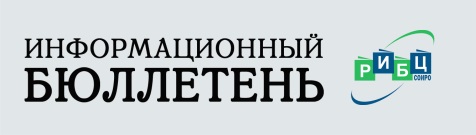 Кафедра педагогики и методики начального образования
6. Пичугин С. С.
Универсальные учебные действия: как прервать константу неуспешности.
Аннотация:
В статье рассматриваются приемы, которые позволяют нивелировать затруднения и устранить потенциальные проблемы выпускников начальной школы при выполнении заданий, основанных на работе с информацией, связанных с основами логического и алгоритмического мышления, с построением рассуждений, прогнозов и выводов.
//Начальная школа. – 2019. - №7. – С. 42.
 
7. Самыкина С. В. и др.
Учебные ситуации на уроках в начальной школе.
Аннотация:
В статье дается определение понятия "учебная ситуация", предлагается классификация учебных ситуаций, соответствующих типам универсальных учебных действий. Приводятся примеры учебных ситуаций для уроков в начальной школе.
//Начальная школа. – 2019. - №5. – С. 18. 
 
8. Акиндина А. С.
Подход к изучению сформированности универсального учебного действия овладение понятием.
Аннотация:
Статья посвящена проблеме диагностики универсального учебного действия (УУД) овладение понятием. В ней рассматривается значимость формирования учебных действий, раскрываются особенности УУД овладение понятием, предлагаются конкретные задания для оценки уровня его сформированности в соответствии с тремя компонентами: мотивационным, операционным и содержательным.
//Начальная школа. – 2019. - №4. – С. 10.
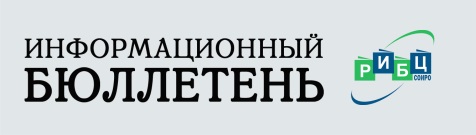 Кафедра педагогики и методики начального образования
9. Алексеева Т. И.
Тактика диагностирования и стратегии формирования познавательных универсальных учебных действий постановки и решения проблемы.
Аннотация:
В статье представлены тактики диагностирования познавательных универсальных учебных действий у младших школьников; дана содержательная характеристика уровней их сформированности; описана совокупность дидактических стратегий, направленных на повышение уровней сформированности познавательных универсальных учебных действий постановки и решения проблемы.
//Начальная школа. – 2018. - №9. – С. 46.
 
10. Щеглова Г. С.
Современные требования к уровню развития текстовых умений у младших школьников.
Аннотация:
На основе анализа текстовых заданий Всероссийской проверочной работы 2015/16 г.
//Начальная школа. – 2018. - №4. – С. 32.
 
11. Воюшина М. П., Суворова Е. П.
Системно-деятельностный подход к диагностике и оценке качества овладения универсальными учебными действиями.
Аннотация:
В статье обозначены основные проблемы оценки сформированности УУД, раскрыта специфика диагностических заданий, основанных на системнодеятельностном подходе, описаны критерии оценки и уровни сформированности УУД, приведен пример комплексного диагностического задания.
//Начальная школа. – 2018. - №3. – С. 27.
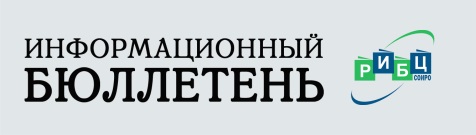 Кафедра педагогики и методики начального образования
12. Мусина А. А.
Логические рассуждения младших школьников – основа метапредметности.
Аннотация:
В статье обсуждается образовательная деятельность, продуктом которой являются логические рассуждения обучающихся. Их формирование позволяет учителю судить об уровне использования средств информационно-коммуникационных технологий в познавательной деятельности, степени актуальности предметных знаний как основы метапредметных результатов.
//Начальная школа. – 2018. - №3. – С. 21.
13. Семенова Т. С.
Умение слушать учителя как универсальное учебное действие.
Аннотация:
Представлены результаты диагностики умения слушать учителя и точно выполнять его указания у третьеклассников. Выполненные задания дополнены самооценками детей. Произведено сравнение умения слушать учителя у детей, занимающихся по разным образовательным программам: системе Д.Б. Эльконина - В.В. Давыдова, системе Л.В. Занкова, системе «Начальная школа XXI века» Н.Ф. Виноградовой.
//Начальное образование. – 2018. - №2. – С. 6.
 
14 Иващенко Е. В., Цыбульник И. В.
Аппарат ориентировки в учебнике как средство развития регулятивных действий школьника.
Аннотация:
В статье рассматриваются особенности развития регулятивных универсальных учебных действий младших школьников с помощью аппарата ориентировки в учебнике, перечислены методы и приемы подобной работы на разных этапах урока. В качестве примера приведен фрагмент урока русского языка по теме "Слова в предложении" (2 класс).
//Начальная школа. – 2018. - №1. – С. 3.
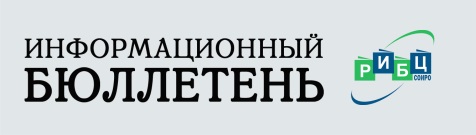 Кафедра педагогики и методики начального образования
15. Смирнова Ж. Э.
Диагностика овладения коммуникативными универсальными учебными действиями на начальном этапе обучения.
Аннотация:
В статье описано каким образом проведение диагностических работ позволяет учителю увидеть, на каком уровне овладения универсальными учебными действиями находится каждый ученик в конкретный момент обучения, какие трудности он испытывает. В чем причины этих трудностей. И главное – в какой педагогической помощи нуждается ребенок. Опыт стать показал. Что формирование коммуникативных УУД требует более активного использования реальных жизненных ситуаций. В которых оказываются дети. Акцентирования их внимания на том. Как важно учитывать интересы Другого: уметь объяснить свое мнение. Прислушаться к мнению партнера. Действовать сообща.
//Завуч начальной школы. – 2017. - №8. – С. 103.

 16. Титаренко Н. Н.
Комплексные работы как опыт оценки достижения метапредметных результатов обучения. 4 класс.
Аннотация:
Оценка умений школьников по преобразованию и интерпретации информации. Задания. Опыт школ Челябинской области.
//Начальная школа. – 2017. - №10. – С. 18.

 17. Арипова Н. М.
Педагогические средства формирования познавательных универсальных учебных действий обучающихся начальной малокомплекной школы.
Аннотация:
В статье описан опыт применения УУД в условиях начальной малокомплектной школы. Что в таких школах можно использовать комплекс педагогических средств для развития познавательных учебных действий учащихся, реализуя возможности различных подходов к организации уроков в классе-комплекте. А также организуя взаимодействие детей разного возраста при проведении занятий.
//Сельская школа. – 2017. - №4. – С. 77.
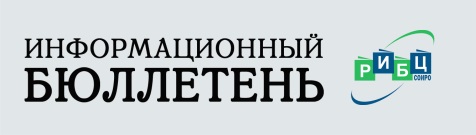 Кафедра педагогики и методики начального образования
18. ЦукерманГ. А., Обухова О. Л., Шибанова Н. А.
Понимание информационного текста как метапредметный результат начального обучения.
Аннотация:
Представлен новый принцип формирования письменной речи младших школьников, выражающей детские мысли об учебном содержании. Мы предположили, что культурной практикой, порождающей понятийные тексты и мотивирующей работу с ними, является перевод языка графических схем, описывающих существенные признаки изучаемых понятий, на язык слов. В статье представлены коммуникативные задачи, в рамках которых младшие школьники создают письменные высказывания, обмениваются ими с одноклассниками, редактируют и дополняют собственные тексты и тексты других авторов. До недавнего времени язык схем и моделей оставался в образовательной системе Эльконина - Давыдова не только исходной, но и единственной письменной формой фиксации детских мыслей об изучаемых предметах. В наших экспериментальных классах были апробированы условия и методы обучения письменной учебной коммуникации, в которой дети приобретали опыт перевода сообщений схем в письменные тексты, описывающие понятия. Диагностика метапредметных результатов начального обучения показала, что классы, где была создана ситуация письменного двуязычия, лучше понимают информационные тексты и лучше решают предметно-понятийные задачи, условия которых сформулированы вербально. При этом наблюдается широкий перенос сформированных читательских умений на тексты, отличающиеся от материала формирующих экспериментов по предметности и по типу. Выявлены ученики, которые максимально выигрывают от того, что часть устной учебной коммуникации переведена в письменную форму, которая обрекает пишущего на паузу между вопросом и ответом. Это две группы педагогического риска: дети, которые по разным причинам опережают своих одноклассников или отстают от них в учебных достижениях. Таким образом, мы дополнили классическую схему формирований понятий: действия детей, преобразующие предмет изучения так, чтобы выявить существенные свойства этого предмета, описание этих свойств с помощью моделей, которые строятся детьми, созданные детьми письменные тексты, описывающие эти модели.
//Вопросы психологии. – 2017. - №2. – С. 45.
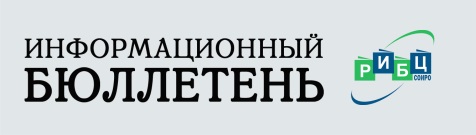 Кафедра педагогики и методики начального образования
19. Мигина Е. Б., Пирякова Е. Н.
Достижение метапредметных образовательных результатов в процессе междисциплинарного обучения.
Аннотация:
В статье раскрываются основные принципы метапредметного подхода к организации практической деятельности учителя начальных классов как перспективного метода реализации образовательного стандарта. Авторы знакомят с технологией междисциплинарного обучения, в основе которой лежит системно-деятельностный подход. В статье рассматриваются этапы построения урока индуктивного и дедуктивного исследований, возможности достижения метапредметных результатов посредством использования технологии междисциплинарного обучения на конкретном учебном материале: уроке окружающего мира.
//Начальная школа. – 2017. - №5. – С. 28.

20. Марховская Т. В.
От понимания текста к метапредметному результату.
Аннотация:
Описана технология продуктивного чтения как средство формирования навыков осознанного чтения у младших школьников. Этапы работы с текстом на примере изучения стихотворения К. И. Чуковского «Радость».
//Начальная школа. – 2017. - №5. – С. 37.
 
21. Каданцева С.
Маршрутные листы на уроках как комплексное средство формирования УУД у младшего школьника.
Аннотация:
В статье описана работа на уроке с маршрутными листами. Представлены ценности, критерии, средства применения маршрутных листов, а также описана работа с маршрутной картой урока, что она может заменить, ее структура и роль.
//Учитель. – 2017. - №1. – С. 13.
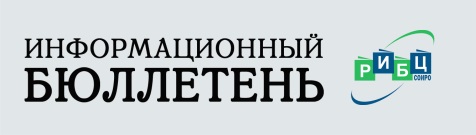 Кафедра педагогики и методики начального образования
22. Тихомирова О.
«Вселенная метро»: Проектная деятельность как способ формирования УУД во внеклассной работе.
Аннотация:
В статье представлен проект «Вселенная метро». Его поэтапное создание, описание, защита.
//Учитель. – 2017. - №1. – С. 40. 
23. Василевска О. И.
Формирование универсальных учебных действий как основа умения учиться.
Аннотация:
Таким образом, формирование личностных УУД происходит на всех этапах образовательно-воспитательного процесса. Универсальные учебные действия – это фундамент для формирования владения основам «умения учиться». Важно то, что дети могут почувствовать себя равноправными участниками образовательного процесса. Они сами себя стараются научить, самостоятельно добывая знания, учат других. И в то же время им важно знать. Что в случае затруднения учитель может им помочь. Направить их действия. Главным на уроке становится сотрудничество, возникает взаимопонимание между всеми участниками, повышается работоспособность, учебная самостоятельность и мотивация к учению.
//Завуч начальных классов. – 2016. - №3. – С. 84. 
24. Соловьев Я. С.
Достижение метапредметных и личностных результатов посредством обучения по УМК «Начальная школа XXI века».
Аннотация:
В статье определяется педагогический потенциал учебно-методического комплекта (УМК) «Начальная школа XXI века», который может быть использован для достижения качественных образовательных результатов, раскрываются авторские подходы к методике и технологии обучения для реализации требований Федерального государственного образовательного стандарта начального общего образования второго поколения по формированию метапредметных результатов. Статья предназначена в помощь учителям начальной школы при выборе средств обучения.
//Начальное образование. – 2016. - №2. – С. 6.
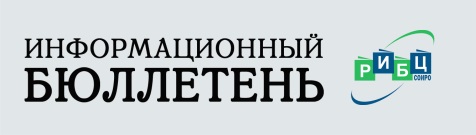 Кафедра педагогики и методики начального образования
25. Содержательный раздел основной образовательной программы начального общего образования. Программа формирования универсальных учебных действий у обучающихся на ступени начального общего образования.
Аннотация:
Содержание раздела включает в себя описание ценностных ориентиров содержания образования на ступени начального общего образования; связь универсальных учебных действий с содержанием учебных предметов; характеристики личностных, регулятивных, познавательных, коммуникативных универсальных учебных действий обучающихся; типовые задачи формирования личностных, регулятивных, познавательных, коммуникативных универсальных учебных действий; описание преемственности программы формирования универсальных учебных действий при переходе от дошкольного к начальному общему образованию.
//Завуч начальной школы. – 2016. - №4. – С. 65. 
26. Давыдова М. С.
Формирование навыка работы с информацией у младших школьников.
Аннотация:
В статье описана постановка проблемы в контексте метапредметного образования. Понятие информации как средства учебной деятельности. Требования ФГОС начального общего образования к образовательным результатам учащихся в части навыка работы с информацией. Интегрированный уровень навыка. Распределение формирующих ресурсов учебных предметов; возможности дисциплин учебного плана ООП начального общего образования. Дидактическая система формирования навыка работы с информацией у младших школьников. Фактор исследовательской мотивации учащихся. Информация как инструмент взаимодействия младшего школьника с изучаемым объектом.
//Управление начальной школы. – 2016. - №4. – С. 27. 
27. Аллилуева В., Лисина С.
Понятие «регулятивные учебные действия» и условия их развития у младших школьников.
Аннотация:
Из статьи мы можем сделать вывод о том, что для эффективной организации процесса развития регулятивных учебных действий важное значение имеет не только использование разнообразных приемов, но и учет всего комплекса условий построения учебного процесса, развития отдельных компонентов и саморегуляции в целом.
//Учитель. – 2016. - №1. – С. 13.
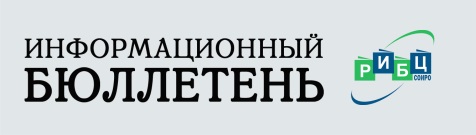 Кафедра педагогики и методики начального образования
28. Барабанова М.
Роль технологии деятельностного метода в формировании универсальных учебных действий учащихся.
Аннотация:
Опыт выполнения универсальных учебных действий, полученный учащимися на предметных уроках в ТДМ, дети обобщают в ходе уроков по курсу «Мир деятельности» и на этой основе строят общие способы выполнения УУД. Затем они их закрепляют и отрабатывают по разным учебным предметам (математике и русскому языку, окружающему миру и чтению), что обеспечивает системность и надёжность формирования умения учиться. Важно и то, что и работа по курсу «Мир деятельности» становится школой саморазвития и для учителя, помогает ему осознать сущность метапредметных результатов ФГОС и методы их достижения.
//Учитель. – 2016. - №2. – С. 40.
 
29. Вихман А. А., Попов А. Ю.
Факторы развития метапредметных компетенций и академической успеваемости учащихся.
Аннотация:
Диагностика метапредметных результатов в начальной школе. Исследование.
//Начальная школа. – 2016. - №10. – С. 31.
 
30. Гормакова В. В.
Формирование метапредметных умений в исследовательской деятельности.
Аннотация:
Этапы организации учебно-исследовательской деятельности младших школьников. Конспект занятия на тему «Человек и техника».
//Начальная школа. – 2016. - №9. – С. 29.
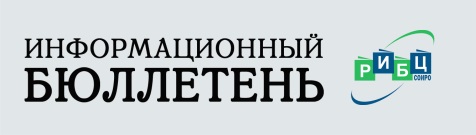 Кафедра педагогики и методики начального образования
31. Гормакова В. В.
Формирование метапредметных умений в исследовательской деятельности.
Аннотация:
Этапы организации учебно-исследовательской деятельности младших школьников. Конспект занятия на тему «Человек и техника».
//Начальная школа. – 2016. - №9. – С. 29.
 
32. Кузнецова О. В.
Разновозрастное взаимодействие как средство формирования регулятивных универсальных учебных действий младших школьников.
Аннотация:
В статье определяется перечень универсальных учебных действий, которые могут успешно развиваться в условиях взаимодействия детей младшего возраста; показаны механизмы, которые обеспечивают воспитательную и образовательную эффективность учебного процесса. Представлен опыт проведения занятий, объединяющих детей разного возраста, рассмотрены этапы подготовки и проведения такого занятия. Рассмотрены методика подведения итогов проведения занятий в разновозрастной группе, организация анализа и рефлексии учебной деятельности старших и младших учеников; с помощью таблицы показано, какие универсальные учебные действия формируются у старших и младших учеников на разных этапах взаимодействия детей в разновозрастных группах. Обращается внимание на проблемы, которые возникают при проведении таких занятий, и предлагаются некоторые приемы их решения.
//Сельская школа. – 2016. - №4. – С. 76.
 
33. Доровских И. С.
Как помочь младшим школьникам в формировании коммуникативных умений.
Аннотация:
В статье описана организация совместной учебной работы, когда класс выступает как учебное сообщество, позволяет повысить социальную и коммуникативную компетентность школьников.
//Начальная школа. – 2016. - №3. – С. 29.
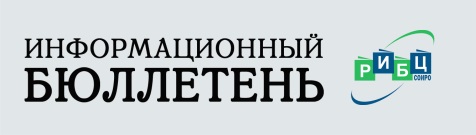 Кафедра педагогики и методики начального образования
34. Петерсон Л. Г. и др.
Формирование и диагностика метапредметных результатов ФГОС в системе непрерывного образования ДО-НОО-ООО.
Аннотация:
Цель статьи - представить научно-педагогической общественности новый подход к решению актуальных задач деятельностного образования и практической реализации ФГОС, разработанный в научном коллективе ЦСДП «Школа 2000…» под руководством Л. Г. Петерсон. Методология предлагаемого подхода основана на общих законах деятельности, выявленных в российской методологической школе ММК и ММПК (Г. П. Щедровицкий, О. С. Анисимов и др.). Результаты: комплекс технологических и дидактических средств, обеспечивающих системное поэтапное формирование умения учиться с позиций непрерывности образования на всех этапах жизни человека. Научная новизна исследования: обоснован механизм формирования универсальных учебных действий (УУД), базирующийся на методе рефлексивной самоорганизации; исходя из общего закона формирования любого нового элемента системы, выделены ключевые этапы становления УУД. Практическая значимость: разработан и апробирован технологический и методический инструментарий, обеспечивающий надежное формирование всех видов УУД на различных уровнях общего образования: технология деятельностного метода обучения и ее модификации для всех ступеней обучения, система комплексной диагностики УУД.
//Муниципальное образование: инновации и эксперимент. – 2016. - №1. – С. 6.
 
35. Николаева Е. И., Котова С. А.
Метапредметные результаты в начальной школе и методы их оценки.
Аннотация:
В работе обсуждается, каким образом учитель может оценить метапредметные результаты в начальной школе. Рассматривается понятие метапредметность. Утверждается, что весьма часто при оценке метапредметных результатов происходит отождествление метапредметной и общеучебной деятельности и подмена педагогических и дидактических понятий психологическими. Предлагается оценка метапредметных результатов через использование понятий.
//Школьные технологии. – 2015. - №5. – С. 150.
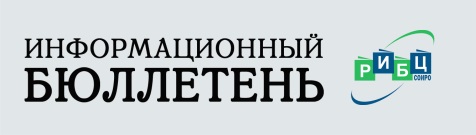 Кафедра педагогики и методики начального образования
36. Савиных Г. П.
Оценка результатов формирования УУД младших школьников.
Аннотация:
В статье рассмотрен текущий и итоговый уровни оценивания младших школьников в ходе реализации Программы формирования УУД. Сделаны ссылки на примерную ООП начального общего образования. представлены подходы к систематизации оценочных процедур.
//Управление начальной школой. – 2015. - №10. – С. 17.
 
 
37. Ничипорчук Н. Н., Москаленко Е. В.
Модель проверки сформированности личностных регулятивных, познавательных и коммуникативных универсальных учебных действий учащихся 4-х классов.
Аннотация:
Статья содержит общие положения; цели и задачи проверки сформированности личностных, регулятивных, познавательных и коммуникативных УУД, учащихся 4-х классов; содержание и структуру проверки сформированности личных, регулятивных, познавательных, коммуникативных УУД учащихся 4 классов; условия и порядок проведения проверки
//Завуч начальной школой. – 2015. - №5. – С. 57.
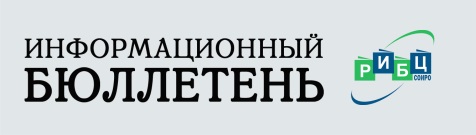 Кафедра педагогики и методики начального образования
II. КАТАЛОГ СТАТЕЙ. РАЗДЕЛ «ОБЩЕУЧЕБНЫЕ ЗНАНИЯ, УМЕНИЯ, НАВЫКИ»
 
1. Налимова И. В.
Формирование умения работать с информацией на уроках математики.
Аннотация:
Статья посвящена формированию общеучебного универсального действия - работа с информацией. В ней приводятся примеры заданий, направленных на понимание, преобразование и использование информации для установления количественных, пространственных и причинно-следственных связей, описываются способы работы с заданиями. Задания составлены с опорой на межпредметные связи и краеведческий материал.
//Начальная школа. – 2020. - №3. – С. 33.
 
2. Пичугин С. С.
Методические подходы к изучению диаграмм в начальном курсе математики.
Аннотация:
В статье проанализированы методические дефициты введения младших школьников в тему «Диаграммы» и их работы с ней на уроках математики. Представлены возможные этапы работы и задания, позволяющие нивелировать пробелы раздела «Работа с информацией» в методике обучения математике младших школьников.
//Начальная школа. – 2020. - №7. – С. 49.
 
3. Ильенко Н. М.
Формирование познавательных учебных действий средствами образно-знакового моделирования. Уроки русского языка.
Аннотация:
Статья посвящена актуальной проблеме совершенствования процесса обучения русскому языку в начальных классах - проблеме использования на уроках средств образно-знакового моделирования с целью формирования универсальных учебных действий. Предложены образцы моделей, практические задания.
//Начальная школа. – 2019. - №6. – С. 41.
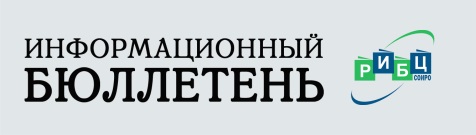 Кафедра педагогики и методики начального образования
4. Коноваленко О. В.
Развитие речи младших школьников.
Аннотация:
Представлена авторская рабочая программа "Развитие речи" для обучающихся III-IV классов. Приведено примерное календарно-тематическое планирование на I-е полугодие III класса.
//Начальная школа. – 2019. - №4. – С. 40.
 
5. Мартынец М. С.
Игра «Буквы – числа» как средство развития учебных действий.
Аннотация:
Статья содержит пример авторской дидактической игры. Она направлена на развитие умения младших школьников классифицировать объекты учебных дисциплин «русский язык» и «математика» (гласные и согласные буквы, четные и нечетные числа). В статье приводятся результаты апробации игры в одной из образовательных организаций.
//Начальная школа. – 2019. - №4. – С. 40.

6. Андреев А. С.
Урок «Здоровье и здоровый образ жизни». 4 класс
Аннотация:
В статье представлен конспект урока по физической культуре в 4 классе (по ФГОС).
//Физическая культура в школе. ОСНОВА. – 2018. - №3. – С. 7.
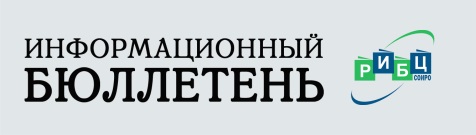 Кафедра педагогики и методики начального образования
7. Сорокин С. С.
Робототехника для младших школьников.
Аннотация:
В статье доказано, что в процессе обучения школьников робототехнике формируются универсальные учебные действия, соответствующие требованиям Федерального государственного образовательного стандарта начального общего образования. Описаны педагогические условия эффективного обучения робототехнике младших школьников.
//Начальная школа. – 2018. - №2. – С. 42.
 8. Миронов А. В.
Метапредметный подход в построении урока.
Аннотация:
Сущность, возможности реализации и способы достижения метапредметного подхода в обучении.
//Начальная школа. – 2018. - №6. – С. 3.
 9. Фролова Л. М.
Формирование универсальных учебных действий на уроках русского языка.
Аннотация:
В статье описан конспект урока русского языка "Проверяемые и непроверяемые орфограммы" (II класс, УМК "Школа России").
//Начальная школа. – 2017. - №6. – С. 43.
 10. Рябова О. В.
Критериально-уровневые характеристики сформированности познавательно-аналитических умений у младшего школьника.
Аннотация:
В статье рассматриваются уровни, критерии, показатели сформированности познавательно-аналитических умений у младшего школьника. Описываются качественные характеристики, раскрывающие содержание каждого критерия, по которым можно судить о степени сформированности данных умений у младшего школьника. Представлен диагностический инструментарий, позволяющий оценить критериальные показатели каждого уровня.
//Стандарты и мониторинг в образовании. – 2017. - №5. – С. 23.
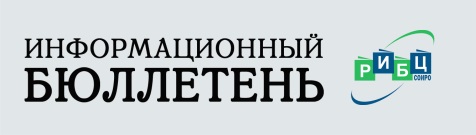 Кафедра педагогики и методики начального образования
11. Петрова С. В.
Формирование коммуникативных универсальных учебных действий учащихся на уроках русского языка.
Аннотация:
Использование метода моделирования речевых ситуаций является эффективным средством формирования коммуникативных УУД, поскольку в процессе выполнения подобных упражнений младшие школьники, оказавшись в ситуации, близкой к реальным условиям общения, учатся создавать собственное высказывание в соответствии с учебной задачей; учатся слушать собеседника, учитывать его позицию, приходить к общему мнению; овладевают умениями целесообразного использования языковых средств для решения коммуникативных задач.
//Начальная школа. – 2017. - №4. – С. 39.
 
12. Тебенькова Е. А.
Метапредметный подход к пропедевтике естественнонаучного образования в начальной школе.
Аннотация:
Метапредметный подход дает возможность интегрировать учебную, внеучебную и воспитательную деятельность обучающихся. В статье рассматриваются методические особенности его применения в пропедевтике естественнонаучного образования в начальной школе. Выделены метапредметы, формы и методы реализации метапредметного содержания. В качестве дидактической единицы предложена ситуация нравственно-экологической идентификации.
//Воспитание школьников. – 2017. - №6. – С. 36.
 
13. Селькина Л. В., Худякова М. А.
Математические задания с метапредметным компонентом.
Аннотация:
При выполнении математических заданий с метапредметным компонентом проявляется весь комплекс образовательных результатов. В статье приведены примеры подобных заданий с указанием их типа, предметных и метапредметных результатов, которые достигаются в процессе выполнения каждого из них.
//Начальная школа. – 2017. - №5. – С. 56.
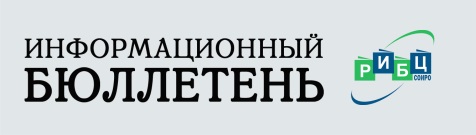 Кафедра педагогики и методики начального образования
14. Сапожникова А. А.
Использование математических задач в процессе формирования у младших школьников универсальных логических действий.
Аннотация:
В статье дается обоснование необходимости создания специальных педагогических условий для формирования у школьников универсальных учебных действий. Рассматриваются особенности использования математических задач в процессе формирования у детей младшего школьного возраста универсальных логических действий. 
//Завуч начальной школы. – 2017. - №6. – С. 56.
 
15. Мануйлова Е. И.
Средство формирования логических действий у младших школьников «логические пятиминутки».
Аннотация:
Включение логических заданий высокого уровня интеллектуальной сложности в содержание уроков русского языка и математики. Экспериментальное исследование в третьих классах.
//Начальная школа. – 2017. - №4. – С. 44.
 
 
16. Хмельникова А. В.
Стихотворение С. Есенина «Нивы сжаты. Рощи голы…».
Аннотация:
В статье представлена разработка урока по творчеству С. Есенина. III класс.
//Начальная школа. – 2016. - №11. – С. 31.
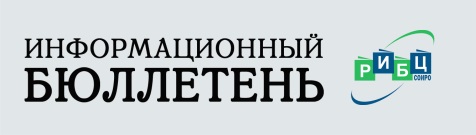 Кафедра педагогики и методики начального образования
17. Краснякова И. В.
Формирование познавательных универсальных учебных действий на уроке русского языка. Технология проблемно-диалогового обучения.
Аннотация:
В статье описан конспект урока на тему "Правописание безударных гласных в корне слова". 2 класс.
//Начальная школа. – 2016. - №9. – С. 21.
 
18. Юртаев С. В.
Формирование понятия «текст».
Аннотация:
В статье представлена методика обучения младших школьников работе с текстом.
//Начальная школа. – 2016. - №12. – С. 53.
 
19. Пичугин С. С.
О формировании и развитии универсальных учебных действий. На примере математике.
Аннотация:
В статье проанализирован процесс формирования и развития универсальных учебных действий младших школьников на примере предмета «Математика» в рамках учебно-методической системы «Планета знаний». Рассмотрены параметры результативности обучения математике учащихся начальной школы.
//Начальная школа. – 2016. - №7. – С. 16.
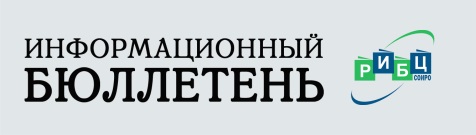 Кафедра педагогики и методики начального образования
20. Нардина Г. А.
Формирование универсальных учебных действий через учебное исследование. Опыт работы по преподаванию физики в начальной школе.
Аннотация:
В статье представлена практика работы с младшими школьниками – занятия внеурочной деятельности «Я - исследователь». Исследовательская деятельность проводится учителем в нескольких направлениях: индивидуальная работа; групповая работа; массовая работа. Изложено несколько идей для исследовательских проектов, которые проводились с учениками 3-4 классов и были реализованы. Подводя итоги практической деятельности учитель приходит к выводу о том, что исследовательская деятельность наиболее успешно формирует универсальные учебные действия у младших школьников, например такие как: личностные УУД; регулятивные УУД; познавательные УУД; коммуникативные УУД.
//Методист. – 2016. - №3. – С. 58.
 
21. Горлова Н. А.
Обучение русскому и иностранному языкам в рамках единой стратегии языкового образования.
Аннотация:
В статье рассматривается проблема формирования универсальных учебных действий (личностных, метапредметных и предметных) при обучении русскому и иностранному языку. Раскрывается сущность, структура и содержание универсальной личностно-деятельной стратегии языкового образования, ориентированной на развитие личности дошкольника, младшего школьника и подростка в ходе овладения речевой деятельностью на русском (как родном, так и неродном) и иностранном языке, языке учебного предмета.
//Начальное образование. – 2015. - №5. – С. 11.
 
22. Ильинская И. П.
Программа «Эстетические традиции разных народов».
Аннотация:
В статье рассмотрен интегративный курс урочной и внеурочной деятельности.
//Начальная школа. – 2015. - №12. – С. 16.
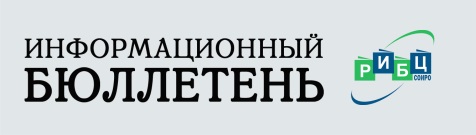 Кафедра педагогики и методики начального образования
23. Сухорукова Т. В.
Формирование универсальных учебных действий на уроках литературного чтения и окружающего мира.
Аннотация:
В статье представлен предметный материал по литературному чтению в виде текста (дана информация). Рассматриваются задания которые учащиеся должны выполнить самостоятельно. Данный вид работы с информацией учит детей упорядочивать информацию в соответствии с выбранным основанием. Делать выводы.  На уроке окружающего мира детям предлагается подготовить сообщение по плану. Самостоятельно выбрав тему и озаглавив его. Это задание направлено на развитие и формирование коммуникативных УУД на основе монологического рассказа, обоснование собственной позиции. Такие приемы работы способствуют повышению уровня развития. .Таким образом. достижению метапредметных результатов способствует планомерная целенаправленная совместная деятельность учителя и ученика.
//Начальная школа. ОСНОВА. – 2015. - №10. – С. 25.
 
24. Фролова Л. А., Игнатьева О. С.
Формирование универсальных учебных действий младших школьников при изучении состава слова.
Аннотация:
Особенности формирования УУД младших школьников в процессе ознакомления с морфемными понятиями на уроках русского языка.
//Начальная школа. – 2015. - №5. – С. 36.
 
25. Боровская Л. А., Аксенова Н. В.
Предметная область «Окружающий мир».
Аннотация:
Планирование предметных и метапредметных результатов обучения в начальной школе. На примере урока по теме "Кровь" (курс "Окружающий мир").
//Начальная школа. – 2015. - №4. – С. 13.
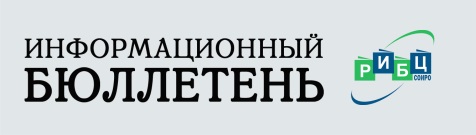 Кафедра педагогики и методики начального образования
26. Хачатарян Н. Л.
Анкетирование общеучебных умений и навыков у учащихся начальной школы.
Аннотация:
В статье приводятся методика и результаты исследования состояния формирования общеучебных умений и навыков у учащихся начальной школы при помощи анкетирования учащихся. Результаты проведенных исследований были использованы для рекомендаций по совершенствованию учебно-воспитательного процесса.
//Муниципальное обр-ие: инновации и эксперимент. – 2014. - №4. – С. 75.
 
27. Соколова Т.
Информационная грамотность.
Аннотация:
Статья адресована заинтересованным в том, чтобы сформировать у своих учеников современные приемы и культуру работы с информацией.
//Начальная школа. – 2012. - №11. – С. 4.
 
28. Меркулова Т.
Подходы к решению профессиональных задач по развитию универсальных учебных действий.
Аннотация:
Статья предлагает вам познакомиться с авторским подходом в построении методической работы по развитию метапредметных умений. В материалах отражается путь, размышления, ответы на вопросы, которые стоят сейчас перед школой. Это, прежде всего, вопросы, связанные с реализацией ФГОС: Ради чего учить? Чему учить? Как учить?
//Начальная школа. – 2012. - № 2. – С. 40.
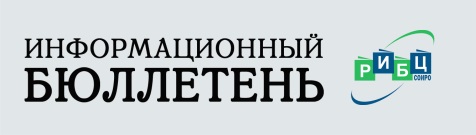 Кафедра педагогики и методики начального образования
29. Царева С. Е.
Формирование вычислительных умений в новых условиях.
В статье анализируются изменения в подходах к формированию вычислительных умений учащихся начальной школы, заданные Федеральным государственным образовательным стандартом начального общего образования, уточняются терминология и понятийный аппарат, намечаются пути формирования вычислительных умений в современных условиях.
Аннотация:
//Начальная школа. – 2012. - № 11. – С. 51.
 
30. Черкасова А. М.
Пошаговые алгоритмы при обучении математике.
В статье показана целесообразность создания и использования пошаговых алгоритмов на уроках математики с целью развития познавательной самостоятельности младших школьников. Приводятся конкретные примеры алгоритмов. Подобные алгоритмы позволяют ученикам самостоятельно выполнять задания, не обращаясь за помощью к учителю, не останавливаться перед возникшей трудностью, а преодолевать ее, используя тетрадь-помощницу.
Аннотация:
//Начальная школа. – 2012. - № 11. – С. 60.
31. Булгакова Е. В.
Урок обучения грамоте в 1-м классе.
Аннотация:
Конспект урока обучения грамоте в 1 классе с использованием технических средств обучения.
//Образование в современной школе. – 2011. - № 6. – С. 42.